Звонкие и глухие согласные
Аа     [а ]                      Лл       [л]   [л']                Чч       [ -]   [ч']                               
 Бб     [б]  [б']                Мм     [м]   [м']              Шш     [ш]   [-']                               
 Вв    [в]   [в']                 Нн      [н]   [н']               Щщ     [ -]  [щ']                               
 Гг     [г]   [г']                 Оо       [о]                        ъ          [  - ]  [ - ]                               
 Дд    [д]   [д']                Пп      [п]   [п']               Ыы      [ы ]        
 Ее     [э]   [й'э]              Рр      [р]   [р']                ь           [ - ]   [ - ]                                             
 Ёё     [о]   [й'о]             Сс       [с]   [с']                Ээ         [э ]        
Жж   [ж ]   [-']               Тт       [т]   [т']                Юю      [у]  [й'у]                              
 Зз     [з]    [з']                 Уу      [у ]                       Яя         [а]   [й'а]                                 
 Ии   [и ]                        Фф      [ф]   [ф']                            
 Йй    [ -]   [й']                Хх       [х]   [х']                            
 Кк    [к]   [к']                 Цц      [ц ]  [-']
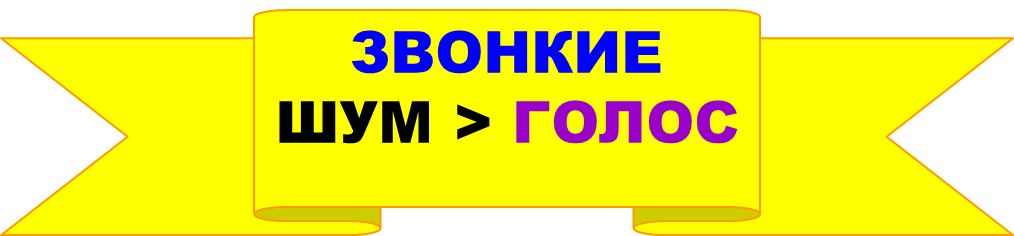 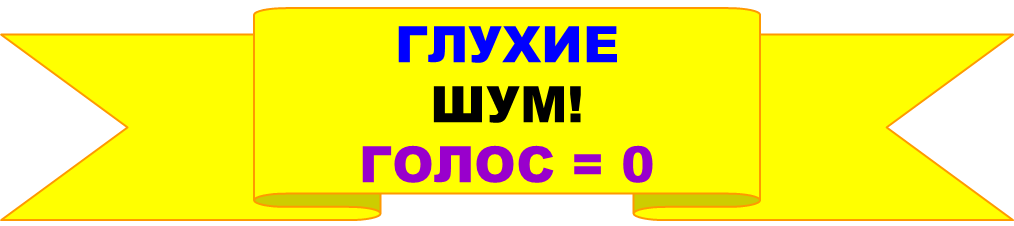 Шапка 
Санки
Бак
Флаги
Круг
Луч
Хлеб
Глаз
Нос
Звук
Волк
Рот
Крыса
Парта
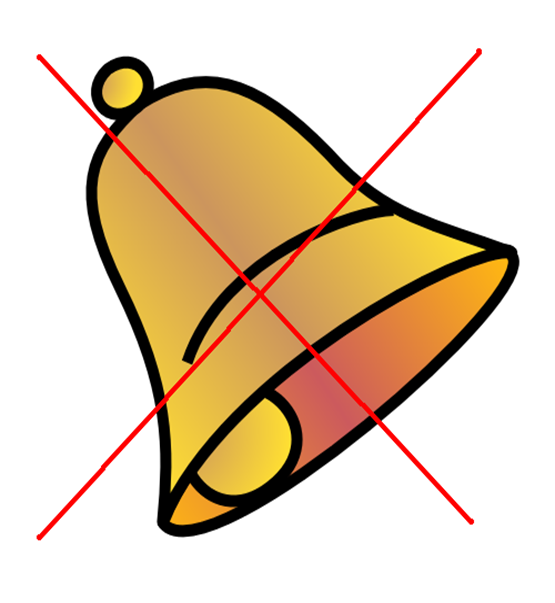 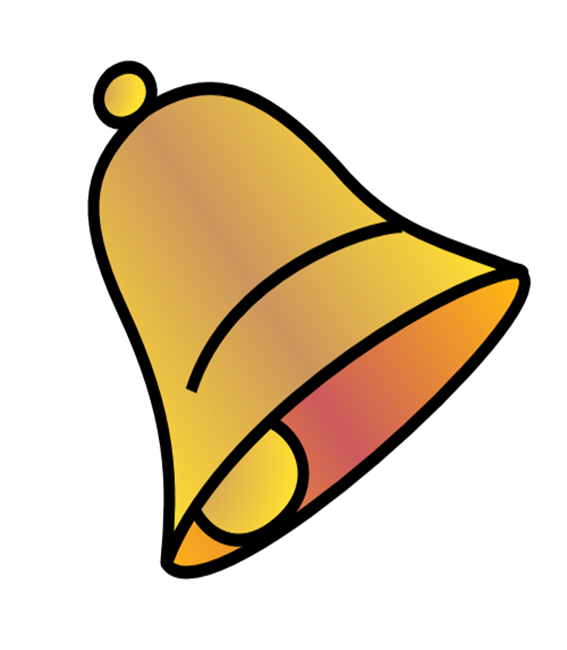 Большинство согласных образует 
пары твёрдых и мягких согласных:
[б]  [в]  [г]  [д]  [з]  [к]   [л]   [м]  [н]  [п]  [р]   [с]   [т]   [ф]  [х]
[б'] [в'] [г'] [д'] [з']  [к']  [л'] [м']  [н']  [п'] [р‘]  [с']  [т‘]  [ф'] [х']
Не образуют пар следующие  
 твёрдые и  мягкие согласные
                      звуки:
Твёрдые	   [ж]    [ш]   [ц]     [   ]    [   ]    [  ] 
Мягкие	   [  ']    [  ']    [  ']     [ч']   [щ']   [й]
Бочка – почка
Доска – тоска
Голос -  колос
Жар  –   шар
 Зуд   -   суд
Парные звонкие и глухие согласные
ЗВОНКИЕ   [Б]  [Б’]  [В]  [В’] [Г] [Г’]  [Д] [Д’] [Ж] [З] [З’]
ГЛУХИЕ       [П] [П’] [Ф] [Ф’] [К] [К’] [Т] [Т’] [Ш] [С] [С’]
НЕПАРНЫЕ ЗВОНКИЕ  И  ГЛУХИЕ
                         СОГЛАСНЫЕ
Помогите Маши и Мише заселить 
  Дом парных согласных звуков
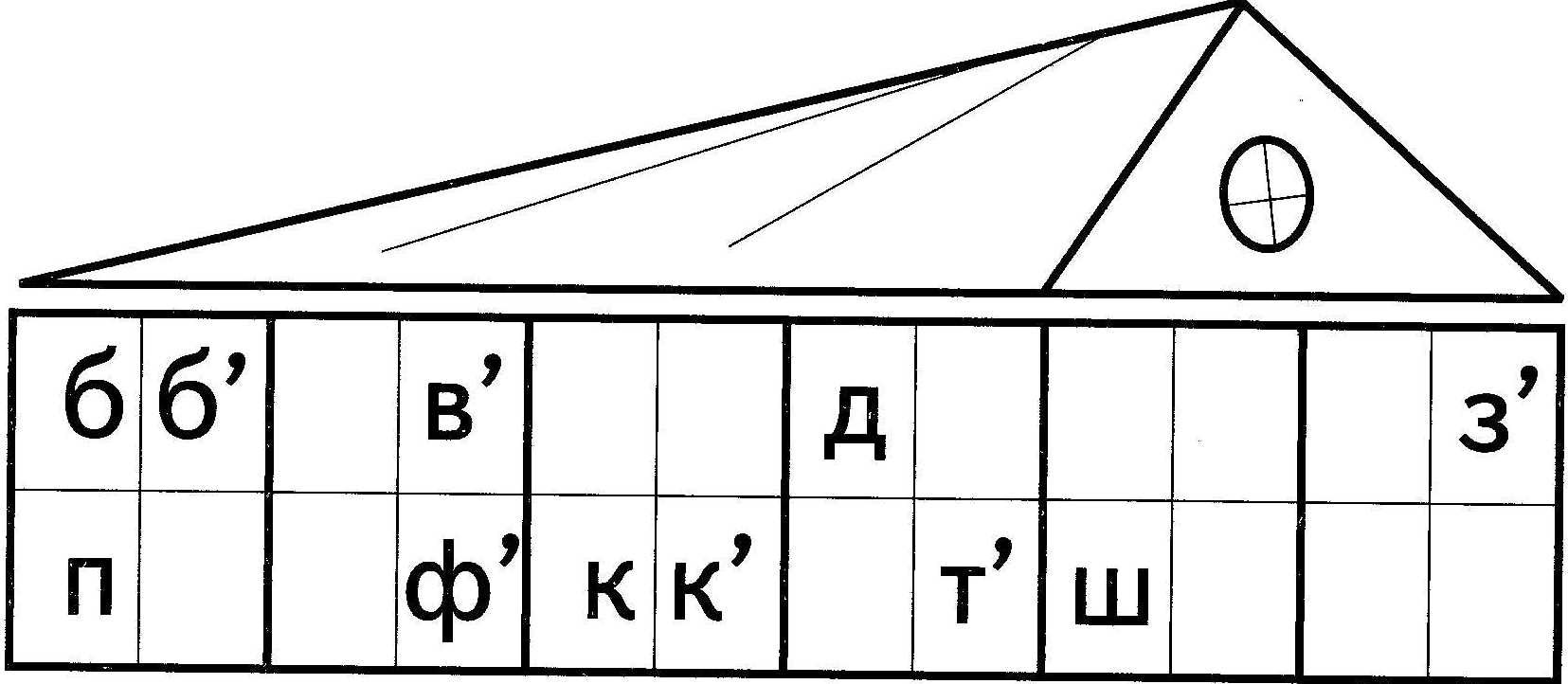 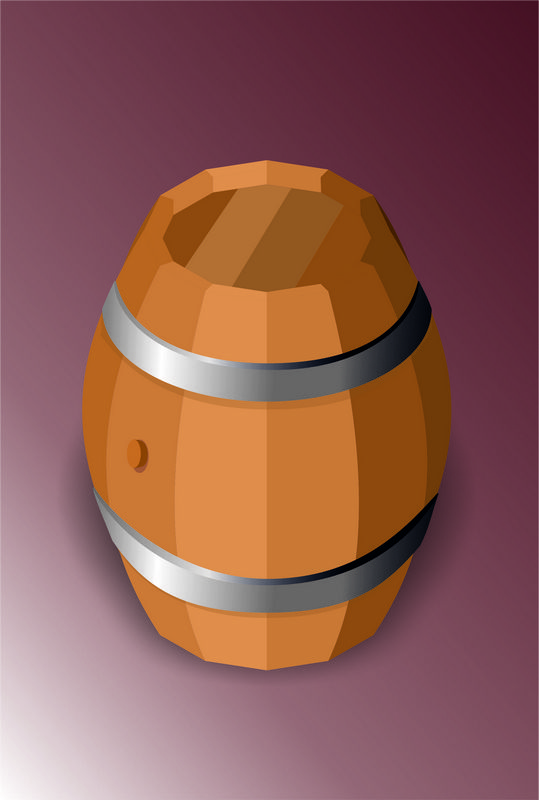 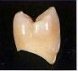 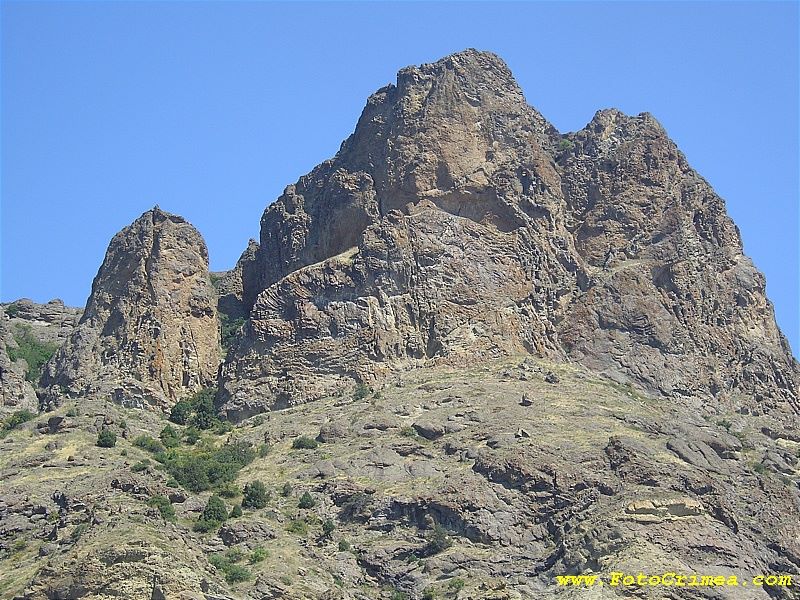 …очка
…уб
…ора
…уб
…ора
…очка
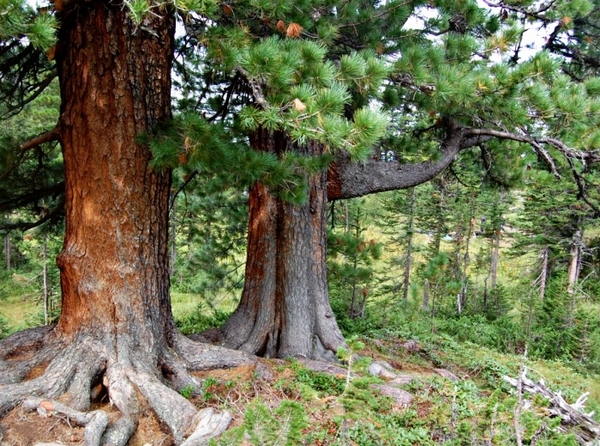 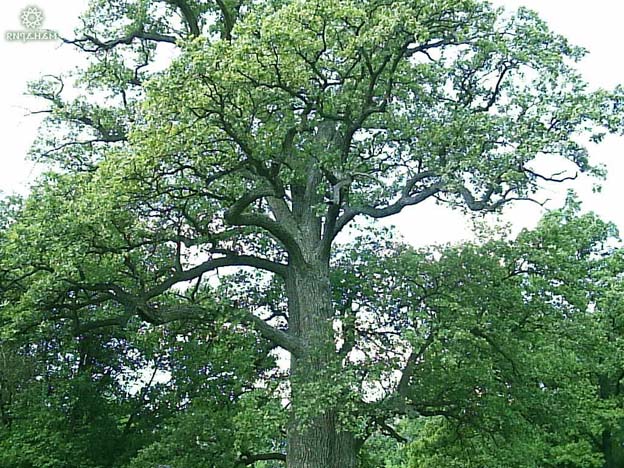 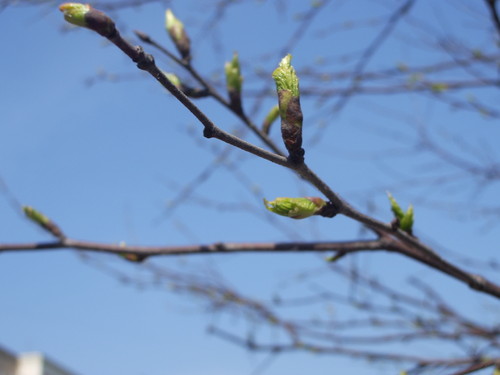 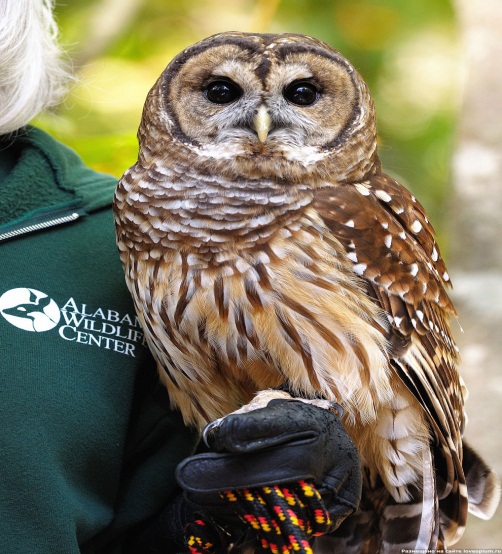 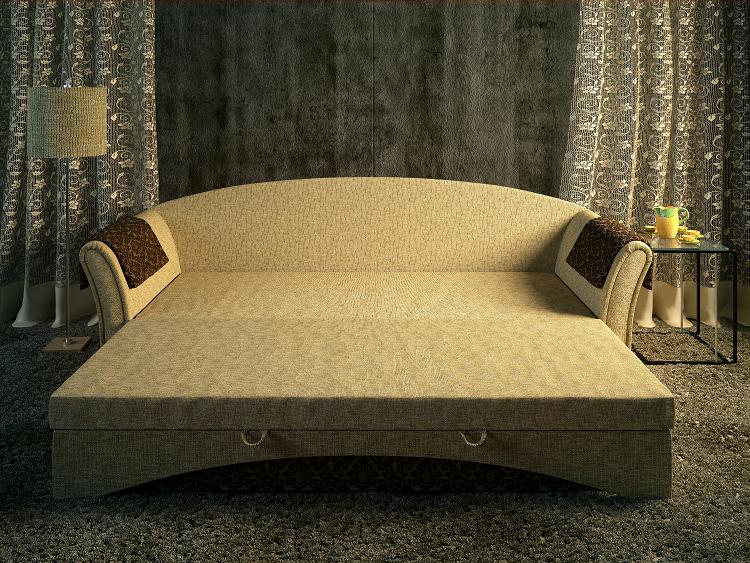 со…а
со…а
у…очка
у…очка
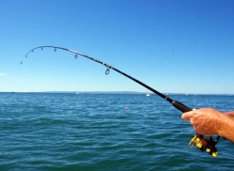 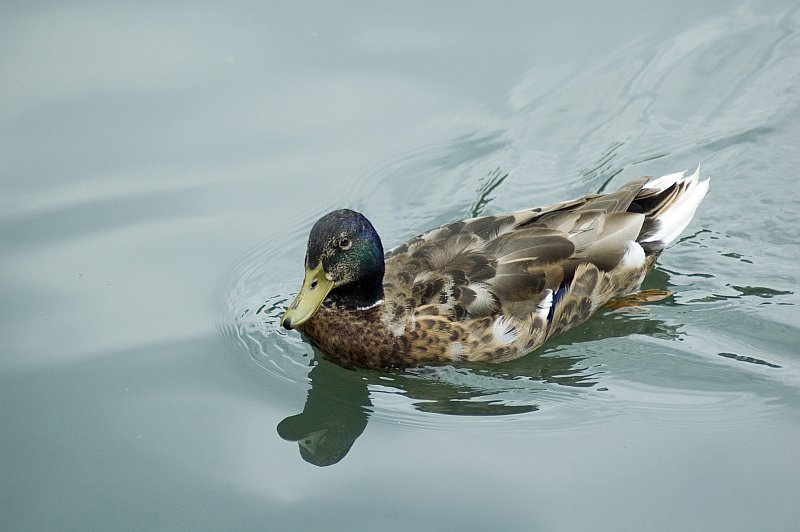